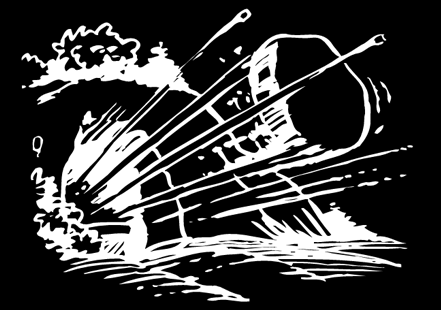 De Heer is waarlijk opgestaan!
1. Tekenen van de opstanding
Goede vrijdag: lijden en sterven.Dat past nog in ons bevattingsvermogen.

Opstanding uit de dood? Onvoorstelbaar.

Hart van het Evangelie:Wat niet kan, kan toch!
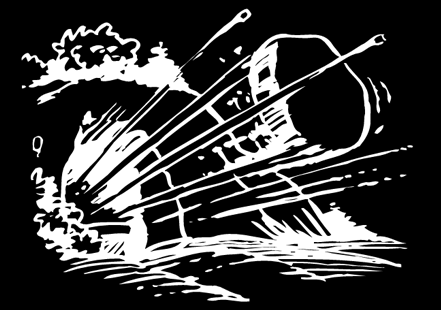 1. Tekenen van de opstanding
Het eerste teken: de engelen bij het graf

Het tweede teken
De linnen doeken alsof Jezus er nog in ligt
De hoofddoek: nog in de vorm van Jezus’ hoofd
Een opengesprongen cocon die achtergelaten is.

Het derde teken:Gestorven heiligen leven weer!

Tekenen voor toen en nu.
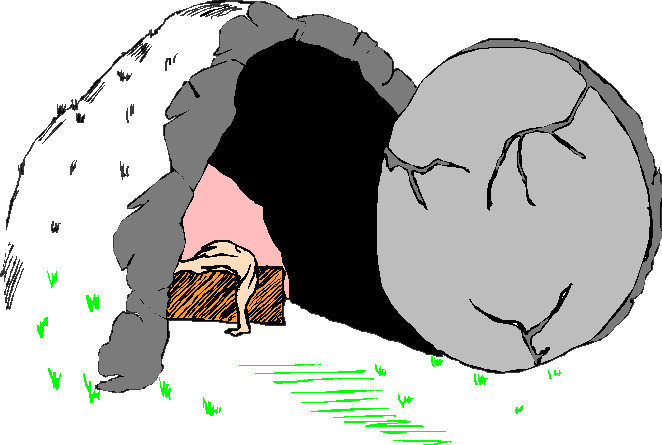 2. Geloof in de opstanding
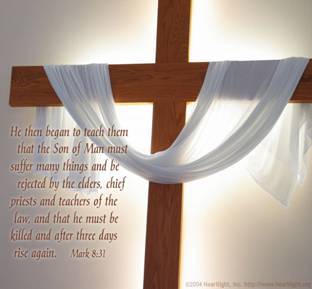 Volgorde:Tekenen – geloof – Jezus zien

Eerst geloven, dan zien.
Zalig die geloven zonder te zien
Eerst het besef: bij Hem is alles mogelijk!

‘Lijdensaankondiging’ als verder bewijs:
Opstanding al genoemd!
Lijden is precies zo geweest als gezegd
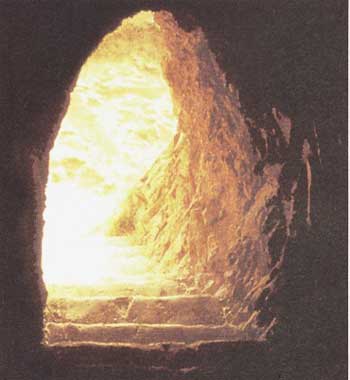 3.	Jezus is je vóór	met zijn opstanding
Jezus is al opgestaanNog voor de vrouwen bij het graf komen.

God is ons met zijn liefde voor
De doop: met Christus in zijn dood begraven
Hij is ons ook voor met zijn opstanding:
wij zullen ook eens opstaan!
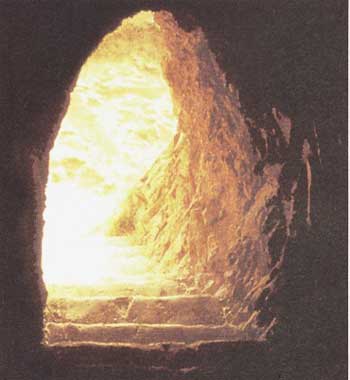 3.	Jezus is je vóór	met zijn opstanding
De gestorven heiligen:
Weer levend na Jezus’ dood
Gaan na de opstanding Jeruzalem in
Ze laten zien:Met Christus begraven, maar ook weer opgestaan!
Voorboden: in het kielzog van Jezus staan mensen op

Jezus gaat ons voor naar de hemel
Onze opstanding: omdat God nog meer in petto heeft!